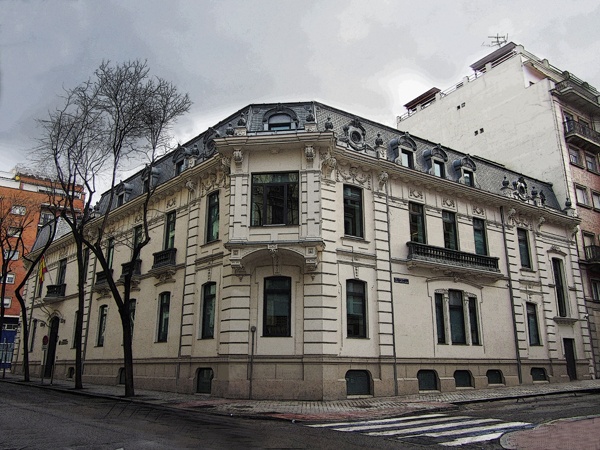 LA FISCALÍA CONTRA LA CORRUPCIÓN Y LA CRIMINALIDAD ORGANIZADA
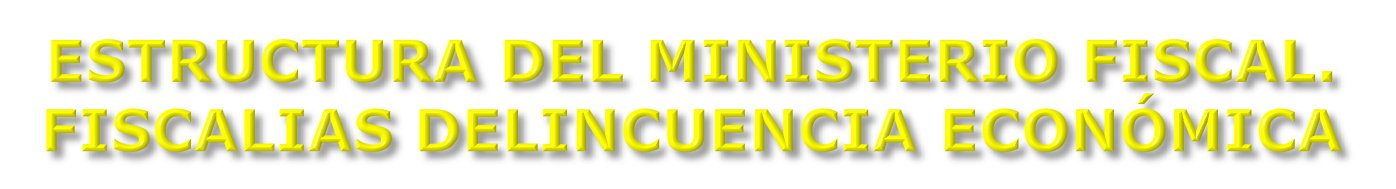 FISCAL
GENERAL
ORGANOS DE 
ASESORAMIENTO

CONSEJO FISCAL

JUNTA DE FISCALES DE 
SALA
FISCALIAS NACIONALES

F AUDIENCIA NACIONAL 
F.. DEL TRIBUNAL
 CONSTITUCIONAL

F. DEL TRIBUNAL 
SUPREMO
FISCALIAS ESPECIALES

ANTIDROGA
FISCALIA 
ANTICORRUPCIÓN
FISCALIAS 
TERRITORIALES

F. DE LOS TRIBUNALES 
SUPERIORES

F. DE LAS AUDIENCIAS
 PROVINCIALES
FISCAL DE SALA
 DE LO PENAL

COORDINADOR
 NACIONAL 
DE DELINCUENCIA 
ECONÓMICA
SECCIONES DE 
DELINCUENCIA
 ECONÓMICA
FISCALES 
DELEGADOS
FISCALIA
 ANTICORRUPCIÓN
ESTRUCTURA DEL
MINISTERIO FISCAL
FISCALÍA GENERAL DEL ESTADO
50 FISCALÍAS PROVINCIALES
3 FISCALÍAS
DE ÁMBITO NACIONAL
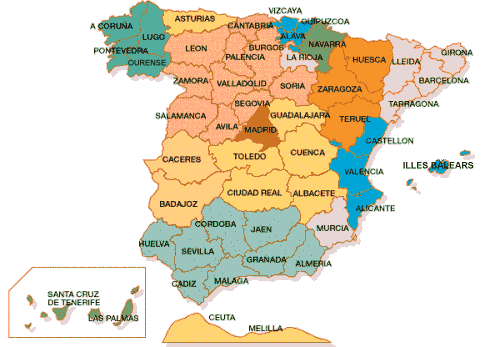 Fiscalía de la Audiencia Nacional
Fiscalía Antidroga
Fiscalía Contra la Corrupción y la Criminalidad Organizada
ASPECTOS GENERALES  FA
Fiscalía especial –solo existen dos en España- Ámbito territorial de actuación
Origen de FA: 1995. Casos complejos delincuencia económica. Especialización  
Requisitos necesarios para acceder a FA
 Antigüedad -10 años Fiscal-
 Especialización 
 Consejo Fiscal. Designación FGE 
Ampliación 2006: Criminalidad Organizada
ORGANIGRAMA
FISCAL JEFE
FISCALES DELEGADOS (19)
PERSONAL COLABORADOR (33)
TENIENTE FISCAL
PLANTILLA DE FISCALES (19) + 8 CS
UNIDADES TÉCNICAS DE APOYO
UNIDADES POLICÍA JUDICIAL
INTERVENCIÓN GENERAL       (10)
AGENCIA TRIBUTARIA (9)
POLICÍA NACIONAL  (9)
GUARDIA  CIVIL        (21)
FISCALES DELEGADOS
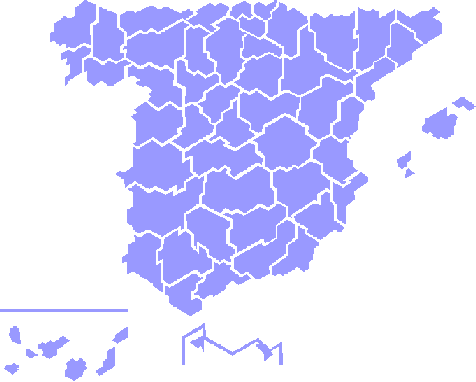 BARCELONA
BALEARES
VALENCIA
ALICANTE
SEVILLA
MURCIA
ALMERÍA
CÁDIZ
MÁLAGA
TENERIFE
LAS PALMAS
UNIDADES DE APOYO
INTERVENCIÓN GENERAL DE LA ADMINISTRACIÓN DEL ESTADO

Análisis de auditoría
Control del gasto público
Contratación administrativa
AGENCIA ESTATAL DE ADMINISTRACIÓN TRIBUTARIA

Información de cuentas
Control de ingresos públicos
Movimientos y operaciones financieras
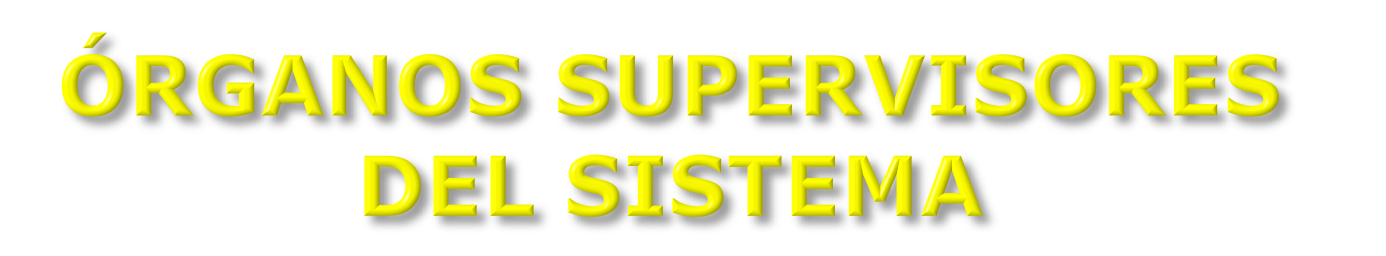 INTERVENCIÓN 
DEL ESTADO
ADMINISTRACIÓN 
DE HACIENDA
Y ADUANAS
GUARDIA 
CIVIL
POLICIA 
NACIONAL
DENUNCIANTES
Y
AUXILIARES
COMISIÓN
NACIONAL
MERCADO
VALORES
BANCO DE
ESPAÑA
(SEPBLAC)‏
TRIBUNAL
DE CUENTAS
COMPETENCIA FA -19 EO-
Delitos contra la Hacienda Pública y la Seguridad Social
 Contrabando
 Prevaricación
 Abuso o uso indebido de información privilegiada
 Malversación de caudales públicos
 Fraudes y exacciones ilegales
 Tráfico de influencias
 Cohecho
 Negociación prohibida a los funcionarios
Defraudaciones (estafas, apropiaciones indebidas)
 Insolvencias punibles
 Alteración de precios
 Delitos relativos a la propiedad intelectual e industrial, al mercado y a los consumidores
 Delitos societarios
 Blanqueo de capitales
 Corrupción internacional
 Corrupción privada
 Delitos conexos
COMPETENCIA DE LA
FISCALÍA ANTICORRUPCIÓN
La investigación de todo tipo de negocios jurídicos, transacciones o movimientos de bienes, valores o capitales, flujos económicos o activos patrimoniales, que indiciariamente aparezcan relacionados con la actividad de grupos delictivos organizados o con el aprovechamiento económico de actividades delictivas, así como de los delitos conexos o determinantes de tales actividades;
salvo cuando por su relación con delitos de tráfico de drogas o de terrorismo corresponda conocer de dichas conductas a la Fiscalía Antidroga o a la de la Audiencia Nacional.
Delitos  de Delincuencia  Económica:
	Delitos contra la Hacienda Pública, seguridad social y contrabando.
	Abuso de información privilegiada.
	Defraudaciones.
	Insolvencias punibles.
	Alteración de precios en concursos y subastas públicos.
	Delitos relativos a la propiedad intelectual e industrial, al mercado y a los consumidores.
	Delitos societarios.
	Delitos de corrupción en el sector privado.
Delitos de Corrupción:
	Prevaricación.
	Malversación de caudales públicos.
	Tráfico de influencias.
	Cohecho.
	Negociación prohibida a los funcionarios.
	Delitos de corrupción en transacciones comerciales internacionales.
	Corrupción privada. 
Criminalidad Organizada:
	La investigación de todo tipo de negocios jurídicos, movimientos de bienes... relacionados con la actividad de grupos delictivos organizados salvo los relacionados con delitos de tráfico de drogas o terrorismo. (Competencia Fiscalía Antidroga o de la Audiencia Nacional)
COMPETENCIA DE LA
FISCALÍA ANTICORRUPCIÓN
DELIN-
CUENCIA
ECONÓ-
MICA
CORRUP-
CION
CRIMEN
ORGA-
NIZADO
ESPECIAL TRASCENDENCIA APRECIADA POR EL F.G.E.
ACTIVIDAD INTERNACIONAL DE LA FISCALÍA ANTICORRUPCIÓN
Vía formal: CR, OEI
Intercambio espontáneo información
Apoyo y presencia en organismos internacionales: OLAF,                EUROJUST, OCDE, etc.
PROCEDIMIENTOS DE LA FISCALÍA ANTICORRUPCIÓN
DILIGENCIAS DE INVESTIGACIÓN:

Incoación de oficio
Incoación por denuncia:
    - de particulares
    - de la Administración
INTERVENCIÓN EN PROCESOS PENALES:

En la instrucción
En el juicio oral
En ejecución de sentencia
MEJORA CAUCES DETECCIÓN
CORRUPCIÓN
Colaboración personas que participan delito

Colaboración personas no partícipes en el delito
 
Denuncia anónima 

Medios de comunicación 

Potenciación de cooperación institucional: externa e interna
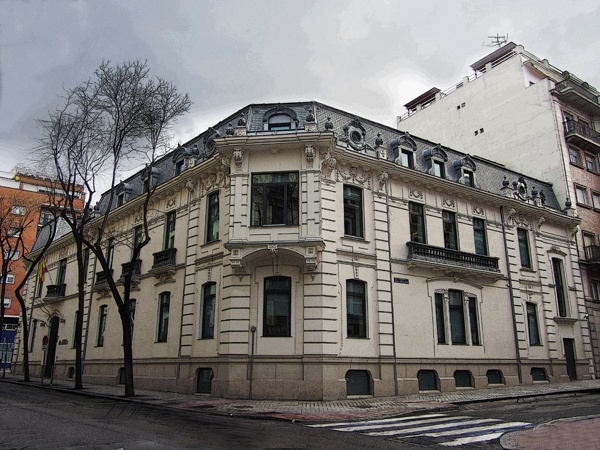 ¡MUCHAS GRACIAS POR LA ATENCIÓN!